Приключения Буратино
1.Год выпуска фильма 1975. В главных ролях снимались: Дмитрий Иосифов, Николай Гринько, Юрий Катин-Ярцев, Роман Столкарц, Владимир Этуш, Елена Санаева, Ролан Быков, Татьяна Проценко, Томас Аугустинас, Григорий Светлорусов, Рина Зеленая, Владимир Басов. Автор сценария: Инна Веткина, постановка: Леонид Нечаев, композитор: Алексей Рыбников.
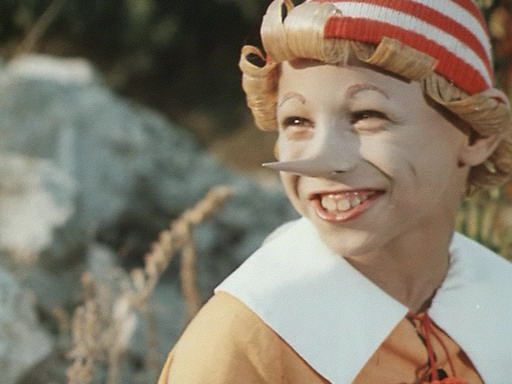 2.Песня Буратино веселая,ритмичная,задорная,динамичная.
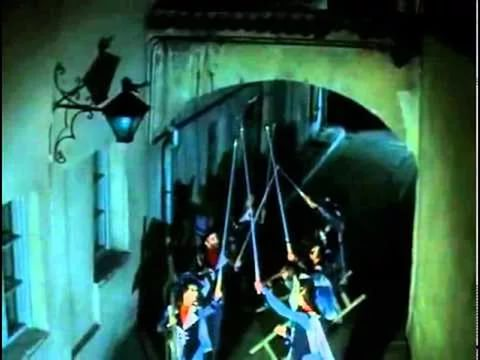 Песня  фонарщиков успокаивающая и мелодичная.
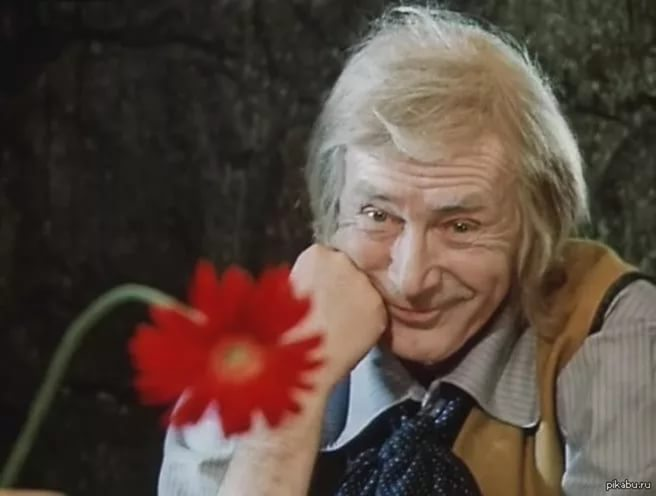 Песня папы Карло мечтательная,задумчивая,спокойная,трогательная .
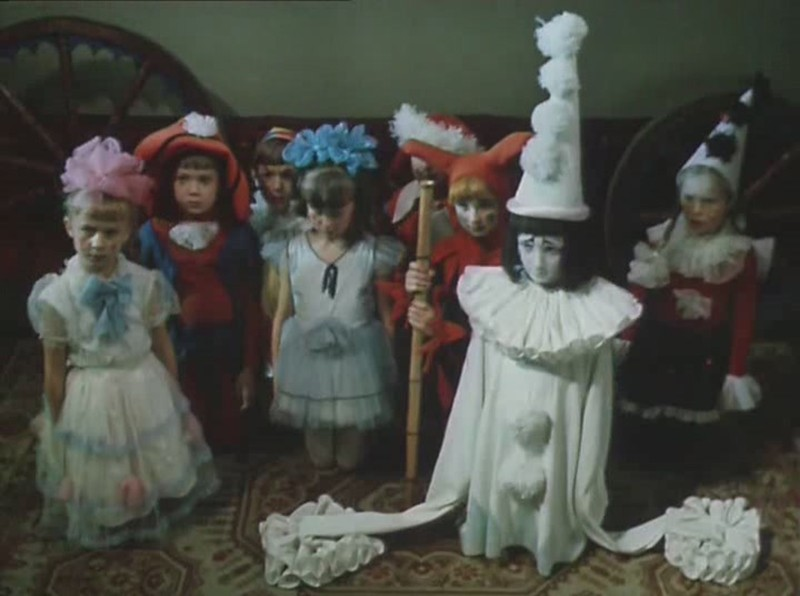 Песня кукол звучит таинственно,поют шепотом боясь карабаса,местами динамично,ритмично.
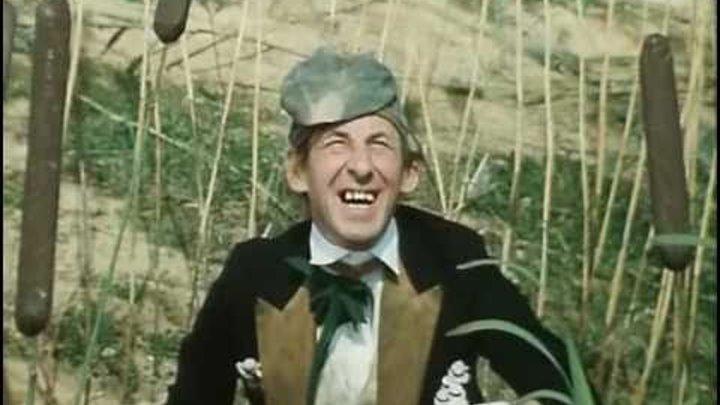 Песня Дуремара звучит задорно,ритмично и громко,временнами спокойно и мелодично.
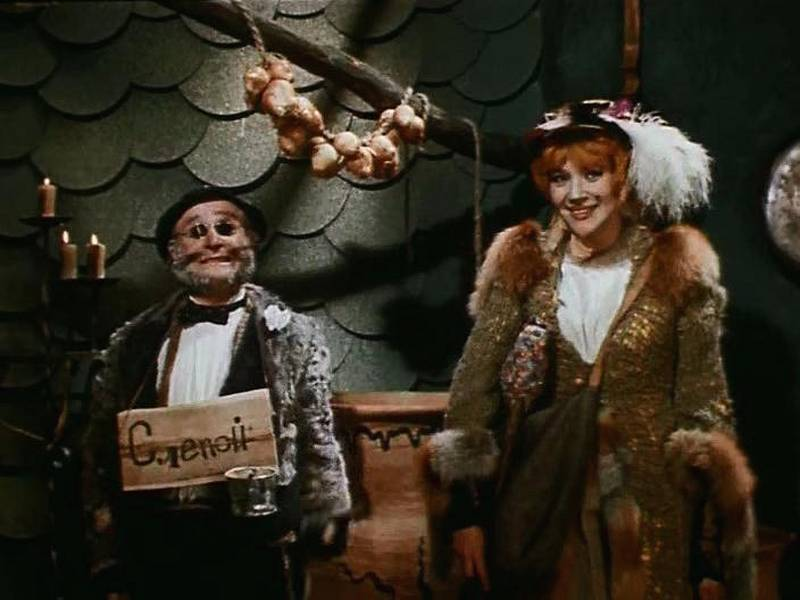 Песня – танец лисы Алисы и кота Базилио энергичный, задорный ,местами мелодичный.
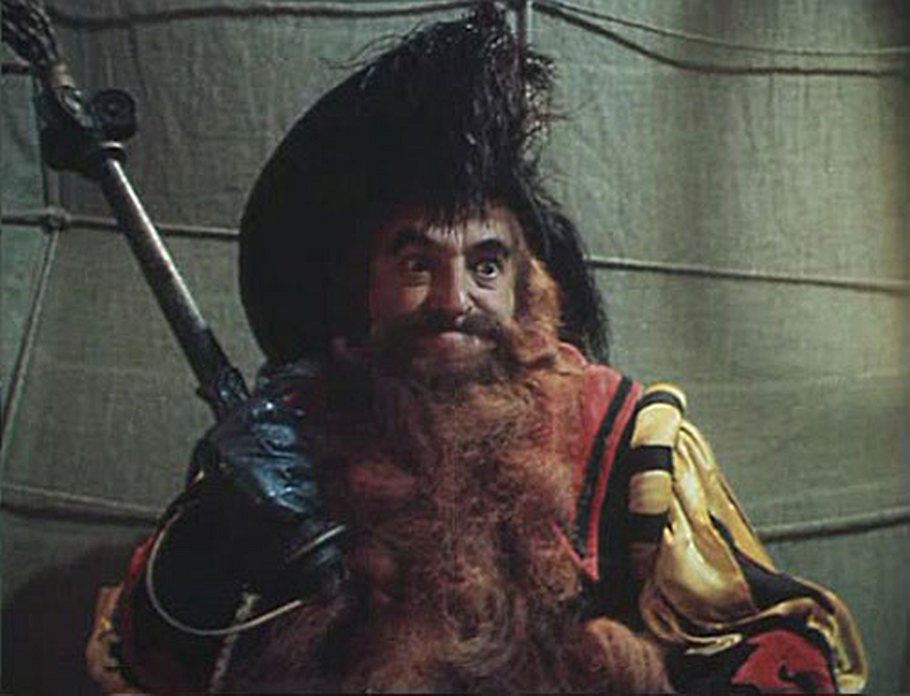 Песня Карабаса звучит задорно,ритмично,звонко временами угрожающе.
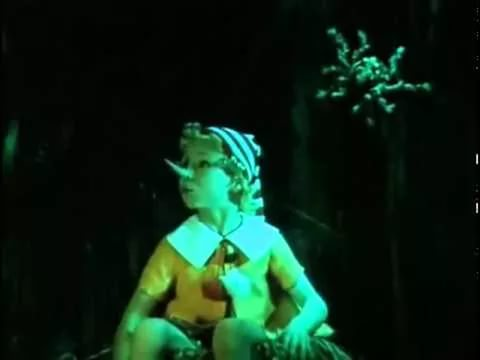 Песня пауков и буратино звучит динамично , ритмично.      Местами угрожающе-поучительно.
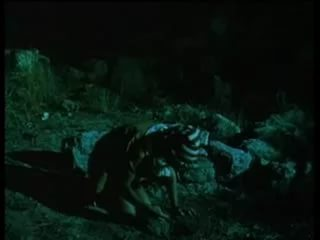 Песня на поле чудес звучит задорно,темпераментно и интригующе.
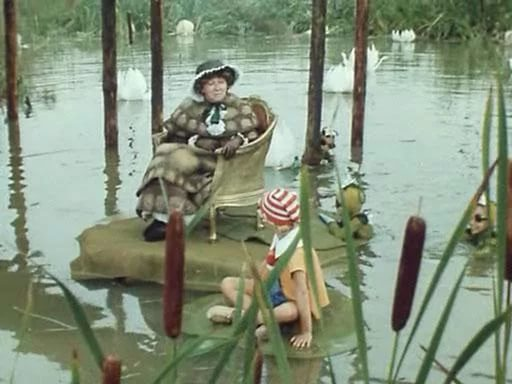 Песня черепахи Тортилы звучит мелодично,трогательно и успокаивающе.
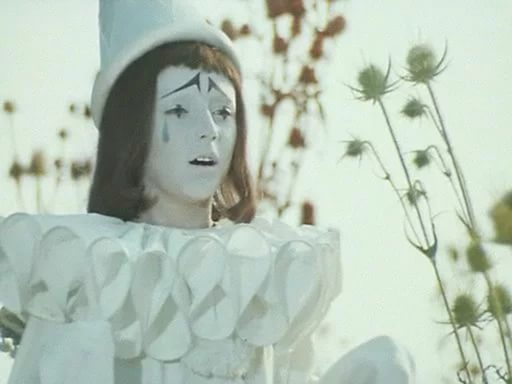 Песня Пьеро звучит трогательно,ритмично,динамично,временами спокойно.
3.Мне понравилась песня про Буратино. Она задорная,веселая,зажигающая,ритмичная
4.Мне понравился Буратино. Я хотел бы сыграть его роль. Мне понравились его приключения.